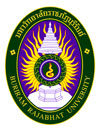 ระบบสารสนเทศเพื่อการจัดการ
(Management Information System)
การจัดองค์กร และการรักษาความปลอดภัยสำหรับระบบสารสนเทศ
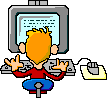 การจัดการองค์กร
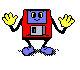 การวางโครงสร้างขององค์กรที่สามารถเอื้ออำนวยให้แผนงานที่จัดทำขึ้นไปสู่ผลที่ปรารถนา โดยกำหนดอำนาจหน้าที่และความรับผิดชอบต่อกลุ่มบุคคลในองค์กรเพื่อให้งานเป็นไปอย่างรวดเร็วและมีประสิทธิภาพ
ทำให้การบริหารงานเป็นไปอย่างมีประสิทธิภาพ
ทำให้งานทุกอย่างในองค์กรดำเนินไปด้วยความสำเร็จด้วยดี
ทำให้ประหยัดและคุ้มค่าเพราะไม่เกิดปัญหาความซ้ำซ้อนและความล่าช้า
ทำให้สมาชิกเกิดการร่วมแรงร่วมใจกันทำงาน
ทำให้องค์กรสามารถพัฒนาและเจริญเติบโตต่อไป
ทำให้สมาชิกในองค์กรมีขวัญกำลังใจในการปฏิบัติงาน
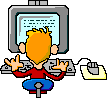 บุคลากรในองค์กรระบบสารสนเทศ
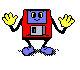 บุคลากรในระบบสารสนเทศแบ่งออกเป็น 2 กลุ่มใหญ่ๆ 
บุคลากรในวิชาชีพเทคโนโลยีสารสนเทศ
ผู้ควบคุมการทำงานของเครื่องคอมพิวเตอร์ (Computer Operator) 
ผู้บันทึกข้อมูล (Data Entry operator) 
ผู้เขียนโปรแกรมประยุกต์ (Application Programmer)
ผู้ควบคุมโปรแกรมระบบ (System Programmer) 
นักวิเคราะห์ระบบ (System Analyst) 
นักออกแบบฐานข้อมูล (Database Designer)
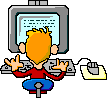 บุคลากรในองค์กรระบบสารสนเทศ
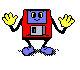 บุคลากรในระบบสารสนเทศแบ่งออกเป็น 2 กลุ่มใหญ่ๆ 
บุคลากรทางการบริหารสารสนเทศ
CIO (Chief Information Officer) 
MIS Manager or Direct
IS Executive
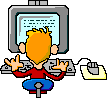 การจัดตั้งหน่วยงานเพื่อรองรับระบบสารสนเทศในองค์กร
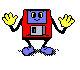 สามารถที่จะจัดตั้งได้ใน 3 ลักษณะใหญ่ ๆ คือ
หน่วยงานระบบสารสนเทศแบบรวมศูนย์ 
	(Centralized Information System Unit)  	
	การจัดตั้งหน่วยงานระบบสารสนเทศแบบรวมศูนย์ จะเป็นการตั้งหน่วยงานขึ้นมาเป็นหน่วยงานหนึ่งในองค์กรเหมือนกับฝ่ายอื่นๆ ที่เป็นสายงานหลักขององค์กร โดยทำหน้าที่รับผิดชอบเทคโนโลยีสารสนเทศทั้งหมดในองค์กร และรายงานผลการปฏิบัติงานโดยตรงต่อผู้บริหารระดับสูงขององค์กร
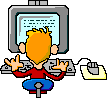 การจัดตั้งหน่วยงานเพื่อรองรับระบบสารสนเทศในองค์กร
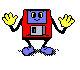 หน่วยงานระบบสารสนเทศแบบรวมศูนย์ 
	(Centralized Information System Unit)
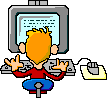 การจัดตั้งหน่วยงานเพื่อรองรับระบบสารสนเทศในองค์กร
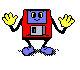 สามารถที่จะจัดตั้งได้ใน 3 ลักษณะใหญ่ ๆ คือ
หน่วยงานระบบสารสนเทศแบบรวมศูนย์ 
	(Centralized Information System Unit)  	
ข้อดี คือ สามารถควบคุมดูแลข้อมูลการดำเนินงานของระบบสารสนเทศตลอดจนการรักษาความปลอดภัยของฐานข้อมูลขององค์กรได้เป็นอย่างดี ส่วนข้อเสีย คือ การพัฒนาระบบงานคอมพิวเตอร์ ให้กับฝ่ายต่าง ๆจะใช้เวลานานในบางกรณีก็ไม่สามารถให้บริการลงไปถึงหน่วยงานระดับล่างของหน่วยงานผู้ใช้ได้
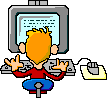 การจัดตั้งหน่วยงานเพื่อรองรับระบบสารสนเทศในองค์กร
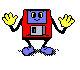 สามารถที่จะจัดตั้งได้ใน 3 ลักษณะใหญ่ ๆ คือ
หน่วยงานระบบสารสนเทศแบบไม่รวมศูนย์ 
(Decentralized Information System Unit) 
จะเป็นการจัดตั้งหน่วยงานสารสนเทศขึ้นมาหน่วยงานหนึ่ง ภายใต้หน่วยงานของผู้ใช้แต่ละหน่วยงาน ผู้บริหารของหน่วยงานสารสนเทศ จะต้องรายงานผลปฏิบัติงานด้วยตนเอง โดยไม่มีหน่วยงานสารสนเทศในส่วนกลางมาจัดทำให้
คณะกรรมการบริหาร
ประธานกรรมการ
รองประธานฝ่ายการเงิน
รองประธานฝ่ายผลิต
รองประธานฝ่ายการตลาด
รองประธานฝ่ายการพนักงาน
ฝ่ายการเงิน
ฝ่ายผลิต
ฝ่ายการตลาด
ฝ่ายการพนักงาน
แผนกบัญชีรายรับ
แผนกบัญชีรายจ่าย
แผนกประมวลข้อมูล
แผนกการขาย
แผนกวิจัยตลาด
แผนกประมวลข้อมูล
แผนกควบคุมการผลิต
แผนกออกแบบการผลิต
แผนกประมวลข้อมูล
แผนกเงินเดือนและค่าจ้าง
แผนกฝึกอบรม
แผนกประมวลข้อมูล
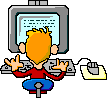 การจัดตั้งหน่วยงานเพื่อรองรับระบบสารสนเทศในองค์กร
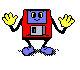 หน่วยงานระบบสารสนเทศแบบไม่รวมศูนย์
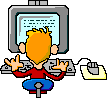 การจัดตั้งหน่วยงานเพื่อรองรับระบบสารสนเทศในองค์กร
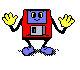 หน่วยงานระบบสารสนเทศแบบกระจาย (Distributed Information System Unit)
การจัดตั้งหน่วยงานระบบสารสนะทศแบบกระจาย
เป็นการผสมผสานระหว่างหน่วยงานระบบสารสนเทศแบบรวมศูนย์และไม่รวมศูนย์เข้าด้วยกัน 
เพื่อลดปัญหาของทั้งสองรูปแบบลง 
ล่าวคือ แบบรวมศูนย์มีข้อจำกัดในเรื่องความล้าช้าและความคล่องตัวในการทำงานพัฒนาระบบสารสนเทศให้กับผู้ใช้
 ส่วนแบบไม่รวมศูนย์จะเกิดความไม่เป็นอันหนึ่งอันเดียวกันของสารสนเทศ 
ซึ่งการจัดตั้งหน่วยงานระบบสารสนเทศแบบกระจายจะช่วยลดปัญหาลงได้
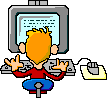 การจัดองค์กรในหน่วยงานระบบสารสนเทศ
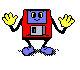 การจัดองค์กรภายในหน่วยงานระบบสารสนเทศมีด้วยกันหลายรูปแบบ ซึ่งขึ้นอยู่กับขนาดและความเหมาะสมที่จะรองรับกับงานด้านสารสนเทศขององค์กรได้อย่างคล่องตัว 
หน่วยงานปฏิบัติการ (Operation Unit)
ปฏิบัติงานที่เกี่ยวข้องกับเรื่องดังต่อไปนี้
เตรียมข้อมูลและบันทึกข้อมูลก่อนนำไปประมวลผล (Data entry)
จัดลำดับงานก่อนหลังในการประมวลผลข้อมูล (Job Scheduling)
ดูแลบำรุงรักษาฮาร์ดแวร์ และระบบสื่อสารข้อมูล
ดูแลสื่อบันทึกข้อมูลต่างๆ ที่ใช้ในระบบคอมพิวเตอร์
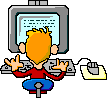 การจัดองค์กรในหน่วยงานระบบสารสนเทศ
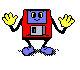 หน่วยงานด้านการพัฒนาระบบ (System Development Unit)
การวิเคราะห์และออกแบบระบบสารสนเทศในองค์กร
การเขียนโปรแกรมพัฒนาระบบงานประยุกต์
การจัดหาซอฟต์แวร์สำเร็จรูปมาใช้ให้งานที่เหมาะสม
การฝึกอบรมการใช้งาน
การบำรุงรักษาระบบ เช่น การทำการปรับปรุงแก้ไขระบบงานที่พัฒนาไป
แล้วอย่างต่อเนื่องให้ตรงกับความต้องการของผู้ใช้
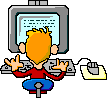 การจัดองค์กรในหน่วยงานระบบสารสนเทศ
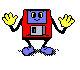 หน่วยงานบริการเทคนิค (Technical Service Unit)
 ให้การสนับสนุนทางเทคนิคกับหน่วยงานอื่นๆภายในหน่วยงานระบบสารสนเทศ  ด้วยกันเอง โดยมีหน้าที่หลัก
การดูแลซอฟต์แวร์ระบบทั้งหมด
การควบคุมดูแลและบริหารการใช้ข้อมูลโดยรวมขององค์กร
การประเมินเทคโนโลยีใหม่ๆ เพื่อการนำมาใช้ในองค์กร
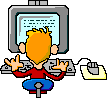 การจัดองค์กรในหน่วยงานระบบสารสนเทศ
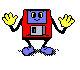 หน่วยงานด้านวางแผนและบริหาร (Planning and Administration Unit) 
เป็นหน่วยงานที่ทำหน้าที่เกี่ยวกับ
การบริหารงานทั่วไป
การวางแผนการใช้เทคโนโลยีที่มีอยู่ ให้เหมาะสมและให้เกิดประสิทธิภาพสูงสุด
การจัดทำงบประมาณ
การบริหารงานบุคลกรด้านเทคโนโลยี
การฝึกอบรมเจ้าหน้าที่ทางเทคนิค
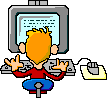 ความเสียหายที่อาจเกิดขึ้นกับระบบสารสนเทศ
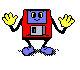 ความเสียหายที่เกิดจากการกระทำโดยเจตนาของมนุษย์
ความเสียหายเนื่องจากภัยธรรมชาติ 
ความเสียหายเนื่องจากขาดระบบป้องกันทางกายภาพ(Physical Security) 
ความเสียหายเนื่องจากมาจากความบกพร่องของระบบสภาพแวดล้อม ของสารสนเทศ
ความเสียหายที่เกิดจากความล้มเหลวของการทำงานของอุปกรณ์ต่างๆ ในระบบสารสนเทศ
ความเสียหายเนื่องมาจากความล้มเหลวภายในระบบเครือข่าย หรือระบบสื่อสารข้อมูล
ความเสียหายที่เนื่องมาจากความผิดพลาดจากการทำงานภายในระบบสารสนเทศเอง
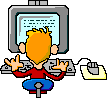 การวางแผนป้องกันความเสียหาย
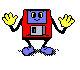 ป้องกันความปลอดภัยในเชิงกายภาพ คือ การรักษาความปลอดภัยเกี่ยวกับสภาพแวดล้อม อาคารสถานที่ที่เป็นที่ตั้งของศูนย์คอมพิวเตอร์ ตลอดจนการดูแลและป้องกันอุปกรณ์คอมพิวเตอร์ในระบบสารสนเทศและ
ป้องกันความปลอดภัยในเเชิงตรรกะ เเป็นการจัดการดูแลและป้องกันในส่วนของตัวข้อมูลและสารสนเทศในระบบงานโดยเฉพาะ ซึ่งจะกำหนดขึ้นตั้งแต่ขั้นตอนการออกแบบระบบไปจนถึงการนำไปใช้งานจริง
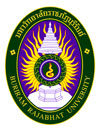 ระบบสารสนเทศเพื่อการจัดการ
(Management Information System)
พาณิชย์อิเล็กทรอนิกส์
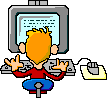 พาณิชย์อิเล็กทรอนิกส์
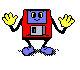 วิธีดำเนินการธุรกรรมรูปแบบใหม่ ผ่านทางสื่ออิเล็กทรอนิกส์ เช่น การซื้อขายสินค้า/บริการ การชำระเงิน การโฆษณา โดยอาศัยความสามารถทางอินเทอร์เน็ต ทั้งนี้เพื่อเป็นการสร้างทางเลือกใหม่ให้กับลูกค้า และเป็นการสร้างการได้เปรียบเชิงกลยุทธ์ในองค์กรด้วย
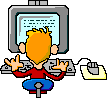 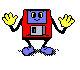 ประโยชน์ของพาณิชย์อิเล็กทรอนิกส์
ประโยชน์ต่อบุคคล
ประโยชน์ต่อองค์การ/ธุรกิจ
ประโยชน์ต่อสังคม
ประโยชน์ต่อระบบเศรษฐกิจ
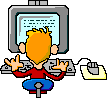 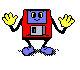 กรอบแนวคิดของพาณิชย์อิเล็กทรอนิกส์
ส่วนของการประยุกต์ใช้ (E-Commerce Application) 
	พาณิชย์อิเล็กทรอนิกส์มีการใช้ในธุรกรรมต่าง ๆ อย่างกว้างขวาง เพราะฉะนั้นก่อนที่จะตัดสินใจพัฒนาระบบพาณิชย์อิเล็กทรอนิกส์ขึ้นมาใช้ในองค์กร จำเป็นต้องพิจารณาลักษณะงานที่จะนำมาประยุกต์ด้วยว่าจะนำมาประยุกต์ใช้ด้านใด  โดยแนวทางการประยุกต์มีดังนี้ (1) การค้าปลีกอิเล็กทรอนิกส์ (2) การโฆษณาพาณิชย์อิเล็กทรอนิกส์ (3) การประมูลอิเล็กทรอนิกส์ (4) การให้บริการอิเล็กทรอนิกส์ (5) รัฐบาลอิเล็กทรอนิกส์ และ (6) โมบายคอมเมิร์ซ
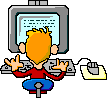 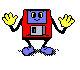 กรอบแนวคิดของพาณิชย์อิเล็กทรอนิกส์
ส่วนของโครงสร้างพื้นฐาน   (E-Commerce Infrastructure)  หมายถึง 
องค์ประกอบหลักสำคัญด้านเทคโนโลยีพื้นฐาน ซึ่งประกอบด้วย (1) ระบบเครือข่าย (Network) (2) ช่องทางการติดต่อสื่อสาร (Channel Communication) (3) การจัดรูปแบบและการเผยแพร่เนื้อหา (Format and Content Publishing) และ (4) ระบบรักษาความปลอดภัย (Security)
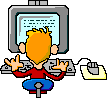 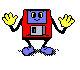 กรอบแนวคิดของพาณิชย์อิเล็กทรอนิกส์
การสนับสนุน (E-Commerce Supporting)
เป็นส่วนของการสนับสนุนจะคอยทำหน้าที่ ช่วยเหลือและสนับสนุนส่วนของการประยุกต์ใช้ ให้ทำงานได้อย่างมีประสิทธิภาพ ประกอบด้วย (1) การพัฒนาระบบงานอีคอมเมิร์ซ (2) การวางแผนกลยุทธ์อีคอมเมิร์ซ (3) กฎหมายการพาณิชย์อิเล็กทรอนิกส์ (4) การจดทะเบียนชื่อโดเมน และ (5) การโปรโมทเว็บไซต์
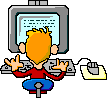 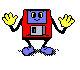 กรอบแนวคิดของพาณิชย์อิเล็กทรอนิกส์
การจัดการ (E-Commerce Management) 
	ปัจจัยที่บ่งชี้ถึงความสำเร็จนอกจากสภาพแวดล้อม และการเปลี่ยนแปลงแล้ว ปัจจัยที่มีความสำคัญเทียบเท่ากันอีกปัจจัยคือ “แบบจำลองทางธุรกิจ” ซึ่ง แบบจำลองธุรกิจ เป็นกลไกสำคัญในกระบวนการจัดการเชิงกลยุทธ์ ที่จะช่วยให้องค์กรมีแผนการดำเนินธุรกิจภายใต้สภาพแวดล้อมการแข่งขันที่เพิ่มมากขึ้นโดยการนำเทคโนโลยีอินเทอร์เน็ต มาประยุกต์ใช้กับกระบวนการธุรกิจ เพื่อเพิ่มรายได้ จึงต้องมีการวางแผนการจัดทำแบบจำลองธุรกิจที่ดีและมีประสิทธิภาพ
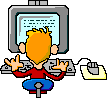 ประเภทพาณิชย์อิเล็กทรอนิกส์
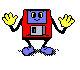 ธุรกิจกับธุรกิจ (Business to Business หรือ B to B หรือ B 2 B)
ธุรกิจกับลูกค้า (Business to Consumer หรือ B to C หรือ B 2 C) 
ธุรกิจกับรัฐบาล (Business  to  Government หรือ B to G หรือ B 2 G)
ลูกค้ากับลูกค้า (Consumers  to  Consumers หรือ C to C หรือ C 2 C)
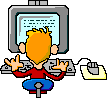 ความสัมพันธ์ของระบบการค้าพาณิชย์อิเล็กทรอนิกส์
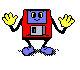 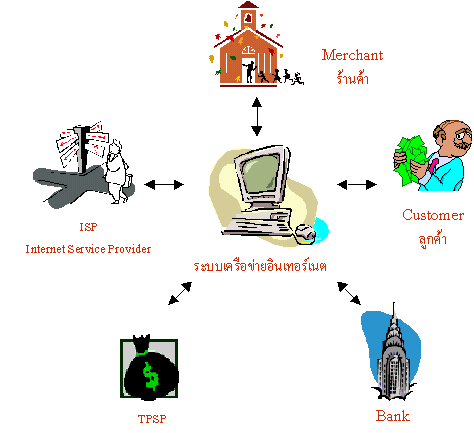 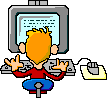 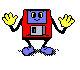 ระบบการจ่ายเงินอิเล็กทรอนิกส์
เช็คอิเล็กทรอนิกส์  (E-checks) 
เครดิตการ์ดอิเล็กทรอนิกส์ (Electronic credit cards) 
การจ่ายเงินสดอิเล็กทรอนิกส์ (Electronic cash หรือ Digital cash หรือ
 E - money)
การโอนเงินอิเล็กทรอนิกส์ (Electronic Fund Transfer-EFT)